Валюталық бағам өзгерістерінің ықпалы
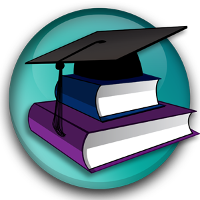 Жоспар
Атқарымдық (бернелік) валюта
Монетарлық баптар
Шетелдік бөлімшеге таза инвестициялар
Шетел валютасындағы операциялардың атқарымдық валютадағы көрінісі
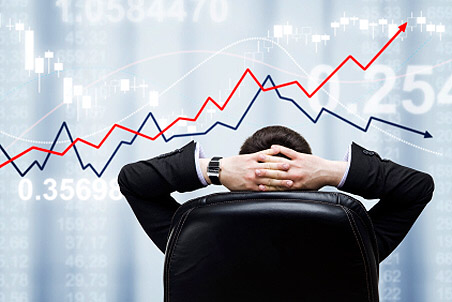 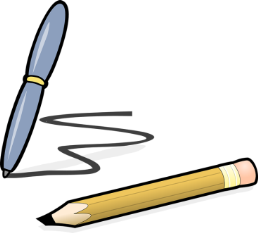 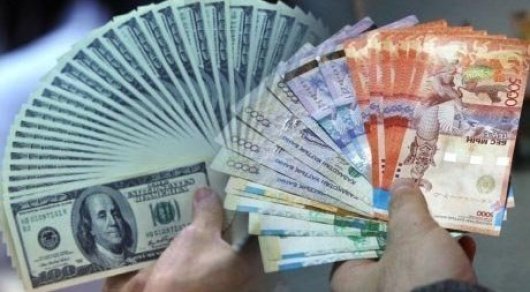 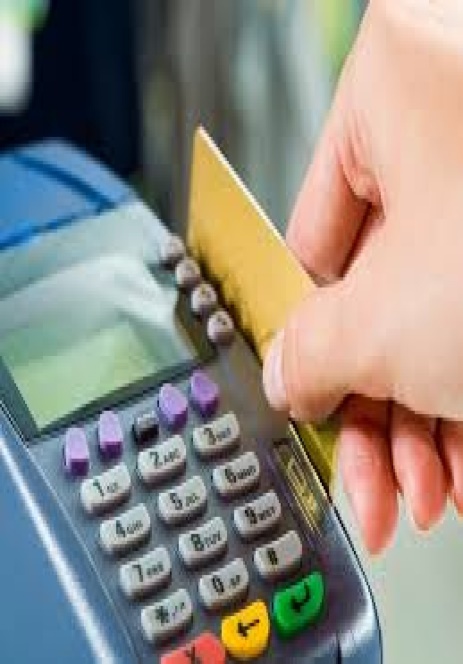 Стандарттың мақсаты шетел валютасындағы операцияларды жəне шетел бөлімшелерін субъектінің қаржылық есептілігіне қалайша енгізуге жəне қаржылық есептілікті есептілікті ұсыну валютасына қалай ауыстыруға болатынын анықтау.
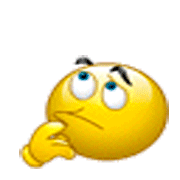 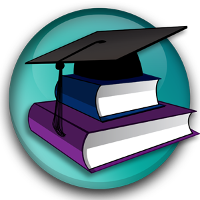 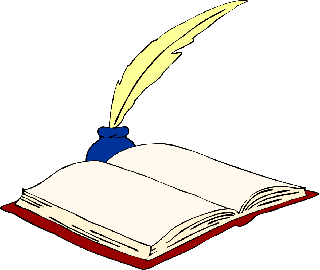 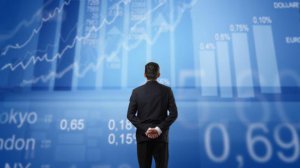 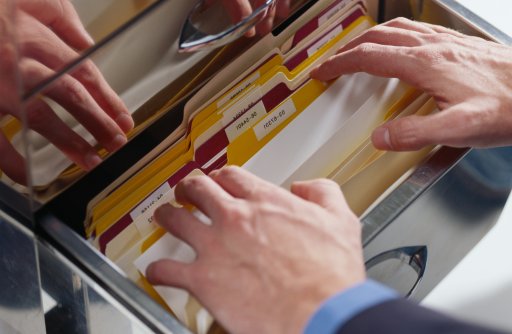 Бұл орайдағы негізгі мəселелер: 
- қандай айырбас бағамын (қандай бағамдарды) қолдану 
- қаржылық есептіліктегі айырбас бағамы өзгерістерінің ықпалын қалай көрсету.
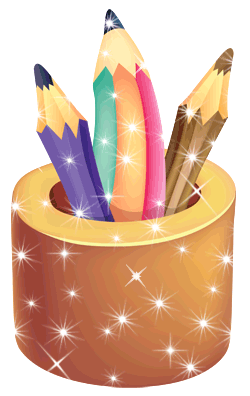 Есептеу əдісін қолданып, қаржылық есептілікті əзірлеп, ұсынатын субъект төмендегідей болуы тиіс:
-	a) «Қаржы құралдары: мойындау мен бағалау» 29 ҚСҚЕХС қолдану аясына кіретін, туынды құралдар мен олардың қалдықтарымен болатын операцияларды қоспағанда, шетел валютасындағы операциялар мен қалдықтарды есептеу үшін;
-	b) Субъектінің қаржылық есептілігіне енгізілген шетел бөлімшесінің қаржылық қызметі мен қаржылық жағдайының нəтижелерін шоғырландыру, үйлесімді шоғырланым немесе үлестік қатысу əдісі арқылы ауыстыру үшін;
-	c) Субъектінің қаржылық қызметі мен қаржылық жағдайының нəтижелерін есептілікті ұсыну валютасына ауыстыру барысында.
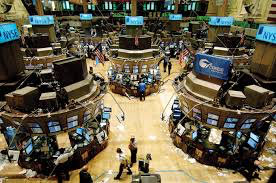 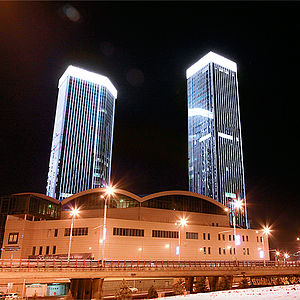 Осы Стандарт валюта пункттер үшін хеджирлеу есебіне, оның ішінде шетел қызметіне таза инвестицияларды хеджирлеуге қолданылмайды. 29 ҚСҚЕХС хеджирлеу есебіне жатады.
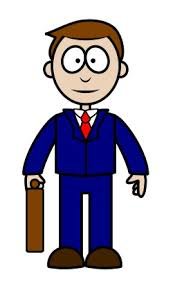 Осы Стандарт мемлекеттік коммерциялық кəсіпорындардан басқа, барлық қоғамдық сектор субъектілеріне қатысты.
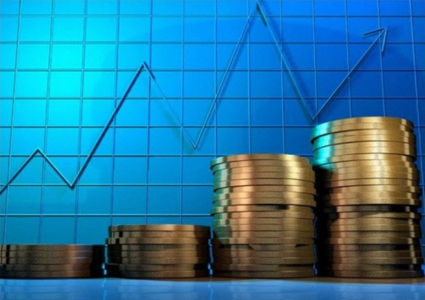 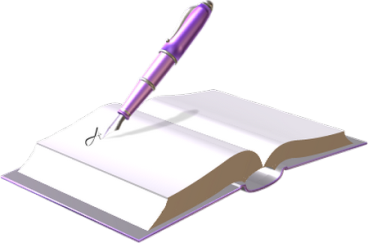 Өзінің атқарымдық валютасын анықтау барысында субъект келесіні ескеруі тиіс:
Валютаны:
кірістер, оның ішінде салықтар, гранттар мен айыппұлдар құралатындарын;
тауар мен қызмет көрсетудің сату бағасына негізгі ықпал ететінін (мұндай валюта, əдетте, тауар мен қызмет көрсету берілген жəне сол бойынша есептесу жүргізілетіні болып табылады);
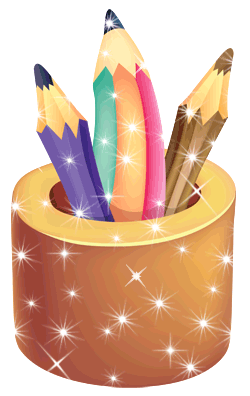 Өзінің атқарымдық валютасын анықтау барысында субъект келесіні ескеруі тиіс:
- бəсекелік күштері мен бəсекелік ережелері негізінен, субъект шығаратын тауар мен қызмет көрсету бағасын құрауды анықтайтын елдерді.
- Негізінен, тауар мен қызмет көрсетуге байланысты еңбек ақы шығындарын, материалдық жəне басқа да шығындарды анықтайтын валютаны (көптеген жағдайларда осындай шығындар анықталған жəне есептесу жүргізілетін валюта болып табылады).
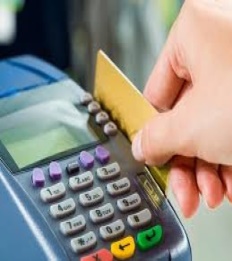 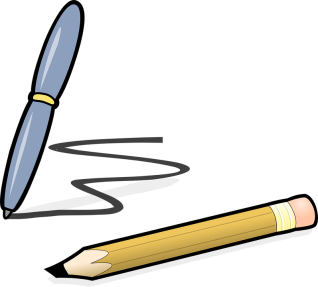 НАЗАРЛАРЫҢЫЗҒА РАХМЕТ!!!
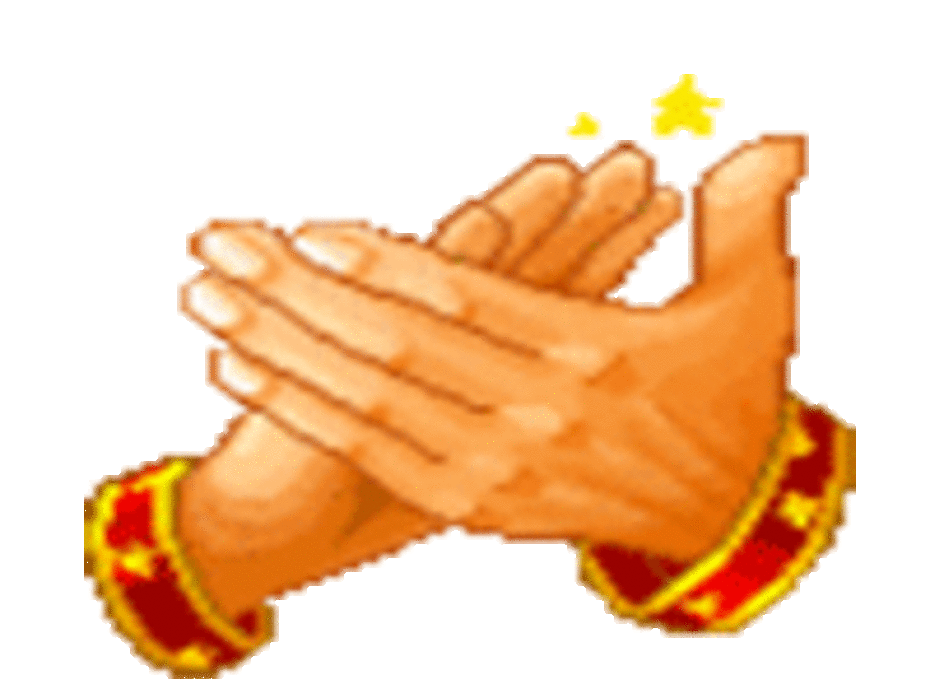 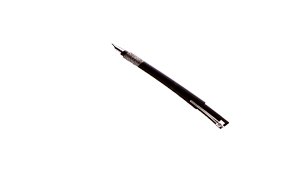